Onluk Bozarak Çıkarma
Sayıyı 1 azalt
Sayıya 10 ekle
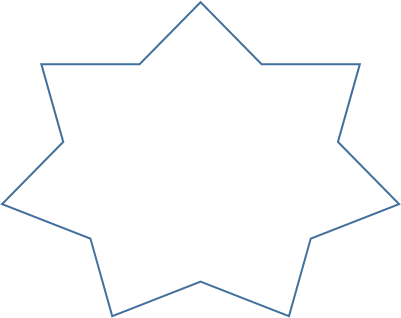 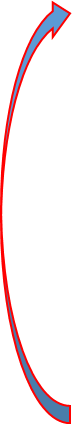 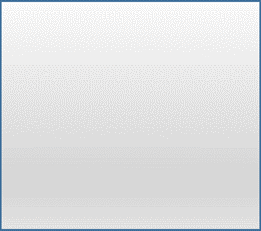 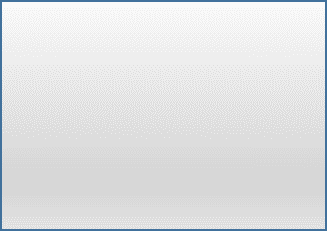 EKSİLEN
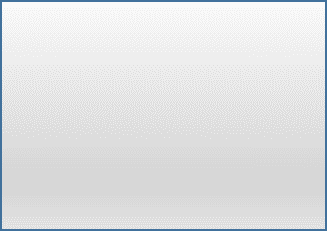 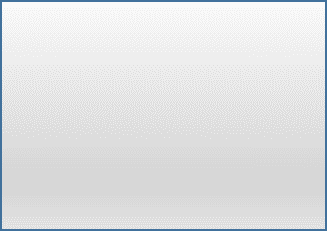 ÇIKAN
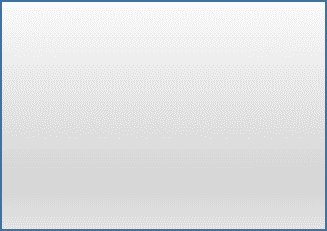 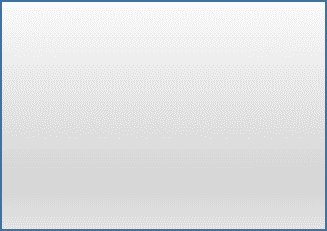 FARK
oyaogretmenn
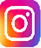